The Kingdom of God Opposition Round 2
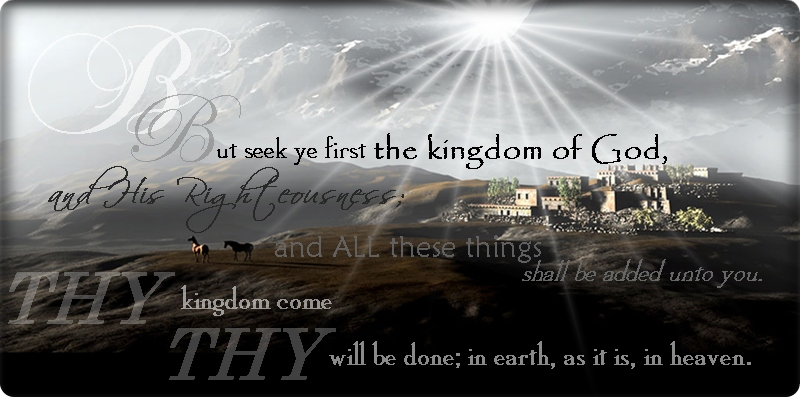 Bill Perry
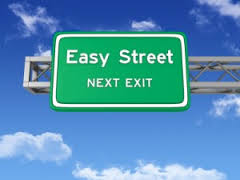 Have you 
ever lived on
 Easy Street ?
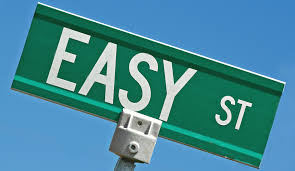 Acts 5:12-13   (Review)
Solomon’s Porch
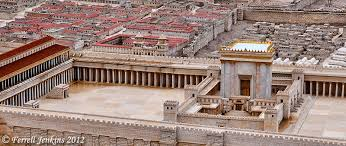 And through the hands 
of the apostles many 
signs and wonders were done among the people.  
And they were all with one accord in Solomon’s 
Porch. Yet none of the rest dared join them, but 
the people esteemed them highly.
Acts 5:14-15   (Review)
And believers were increasingly added to the Lord, multitudes of both men and women so that they brought the sick out into the streets and laid them on beds and couches, that at least the shadow of Peter passing by might fall on some of them.
Acts 5:16   (Review)
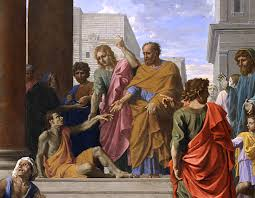 Also a multitude gathered
from the surrounding cities
to Jerusalem, bringing sick people and those 
who were tormented by unclean spirits, and 
they were all healed.
John 15:2
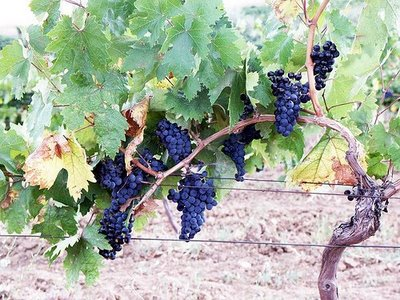 “…Every branch that
 bears fruit [the Father] 
prunes, that it may bear 
more fruit.”
John 15:2
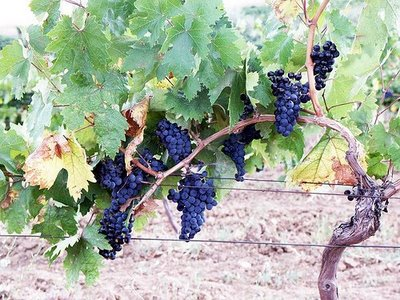 “…Every branch that
 bears fruit [the Father] 
prunes, that it may bear 
more fruit.”
Jesus told this to his disciples the night he was betrayed to prepare them 
for the times when they would face major challenges and difficulties 
because pruning fruitful branches yields more fruit as the outcome.
Acts 5:17-18  (The narrative resumes)
Then the high priest rose up, and all those 
who were with him (which is the sect of the 
Sadducees), and they were filled with 
jealousy, and laid their hands on the 
apostles and put them in the common prison.
Then the high priest rose 
up, and all those who were 
with him (which is the sect 
of the Sadducees), and they 
were filled with jealousy, 
and laid their hands on the 
apostles and put them in 
the common prison.
This time it was ALL of the 
apostles, not just Peter and 
John earlier.
Acts 5:17-18
Comment
Then the high priest rose 
up, and all those who were 
with him (which is the sect 
of the Sadducees), and they 
were filled with jealousy, 
and laid their hands on the 
apostles and put them in 
the common prison.
The common prison may 
have looked something like 
this:
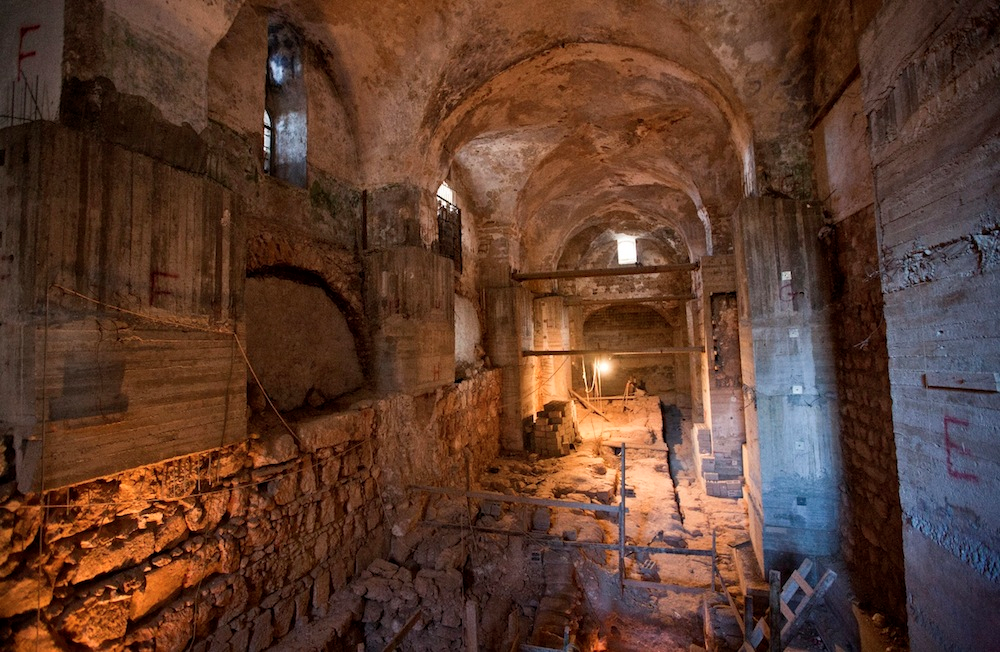 Acts 5:17-18
Comment
Acts 5:19-20
But at night an angel of the Lord opened the 
prison doors and brought them out, and said, 
“Go, stand in the temple and speak to the 
people all the words of this life.”
Acts 5:19-20
But at night an angel of 
the Lord opened the 
prison doors and  
brought them out, and 
said, “Go, stand in the 
temple and speak to 
the people all the 
words of this life.”
This is not “the Angel 
(Messenger) of the Lord”   
in the Old Testament, which 
was probably a form of the 
pre-incarnate Christ.
Acts 5:19-20
Comment
Acts 5:19-20
But at night an angel of 
the Lord opened the 
prison doors and  
brought them out, and 
said, “Go, stand in the 
temple and speak to 
the people all the 
words of this life.”
The angel may have looked 
something like this:
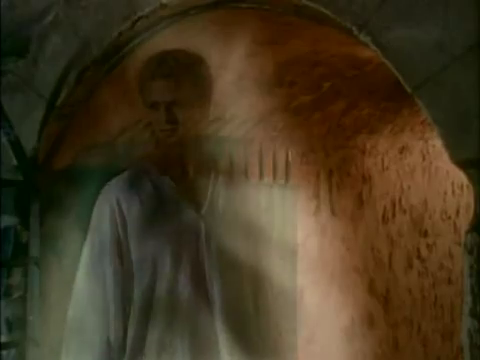 Acts 5:19-20
Comment
“Would you return to the Temple like the angel said? Why      or why not?”
Acts 5:21
Here’s what they did.
And when they heard that, they entered the 
temple early in the morning and taught. But 
the high priest and those with him came and 
called the council together, with all the elders of 
the children of Israel, and sent to the prison to 
have them brought.
“Places, everyone”
The Sanhedrin met primarily in The Chamber of Hewn Stone near the altar in the Temple complex.
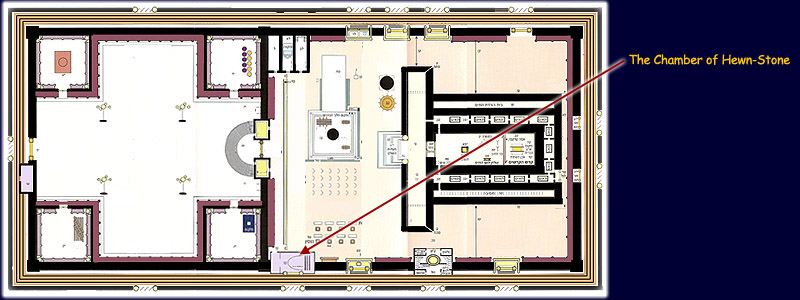 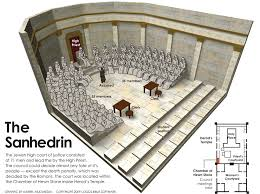 “Places, everyone”
The Sanhedrin met primarily in The Chamber of Hewn Stone near the altar in the Temple complex.
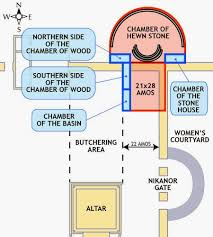 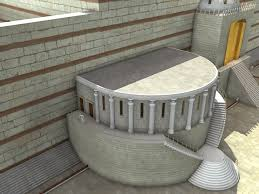 “Places, everyone”
The Sanhedrin met primarily in The Chamber of Hewn Stone near the altar in the Temple complex.

The Sanhedrin expected the apostles to still be detained in the local jail in the city.
“Places, everyone”
The Sanhedrin met primarily in The Chamber of Hewn Stone near the altar in the Temple complex.

The Sanhedrin expected the apostles to still be detained in the local jail in the city.

The apostles were actually back at Solomon’s Porch on the perimeter of 			         the Temple complex.
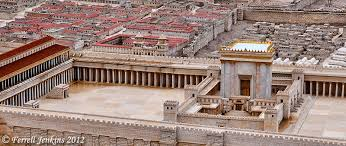 Acts 5:22-23
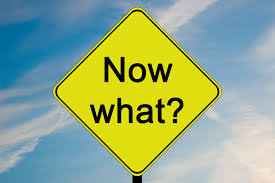 But when the officers came and did not find 
them in the prison, they returned and reported, 
saying, “Indeed we found the prison shut 
securely, and the guards standing outside 
before the doors; but when we opened 
them, we found no one inside!”
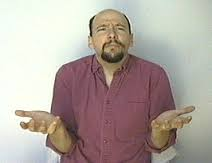 Acts 5:24
-25
Now when the high priest, the captain of the temple, and the chief priests heard these things, they wondered what the outcome would be. So one came and told them, saying, "Look, the men whom you put in prison are standing in the temple and teaching the people!"
First, there was an empty tomb.
Now, there is an empty jail cell!

(Are we seeing a pattern here?)
If you were a member of the Sanhedrin…
What would you do?
Acts 5:26
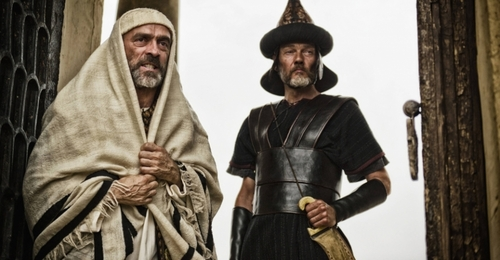 Then the captain went with 
	the officers and brought them 
	without violence, for they feared the people, lest they should be stoned.
Question
What is suggested by “without violence, 
for they feared the people, lest they 
should be stoned”?
Question
If you were an apostle, would you 
go with them? Yes or no?
Acts 5:27
Here’s what they did.
And when they had brought them, they set them before the council. And the high priest asked them…
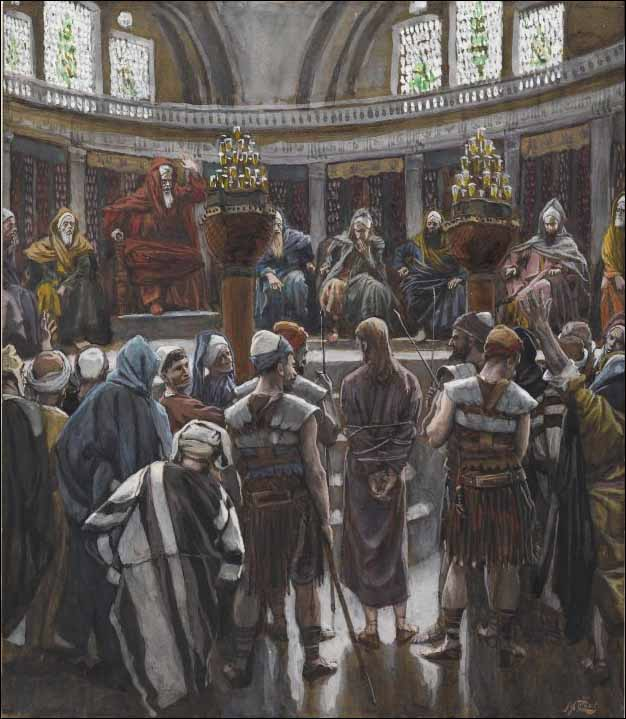 Acts 5:28
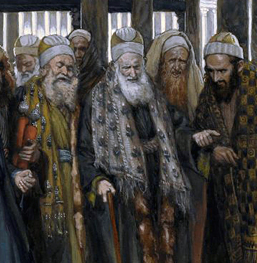 “Did we not strictly 
command you not 
to teach in this name? And look, you have 
filled Jerusalem with your doctrine, and 
intend to bring this man’s blood on us!”
Acts 5:28
The Charges
The Commentary
Acts 4:17, 21 – “Let us severely threaten them, that from now on they speak to  no man in this name.”


Acts 4:16 – Jerusalem’s streets are full of people.




Matt.27:25 – “His blood be on us and on our children!”
“Did we not strictly command you not to  teach in this name?”

“You have filled Jerusalem with your doctrine.”

“You intend to bring this man’s blood on us!”
Observation
They couldn’t bring themselves to say the name of “Jesus”:
“…not to teach in this name”
	“…intend to bring this man’s blood on us!”
Acts 5:29-32
But Peter and the other apostles answered and said: “We ought to obey God rather than men. The God of our fathers raised up Jesus whom you murdered by hanging on a tree. Him God has exalted to his right hand to be Prince and Savior, to give repentance to Israel and forgiveness of sins. And we are his witnesses to these things, and so also is the Holy Spirit whom God has given to those who obey him.”
“Obey”
The Greek word is used only 4 times in the New Testament. Peter uses it twice here.

It means “to obey a ruler or a superior.”

Israel’s history had examples of their people obeying God and not a human authority:
“Obey”
Moses/Israel disobeying Pharaoh
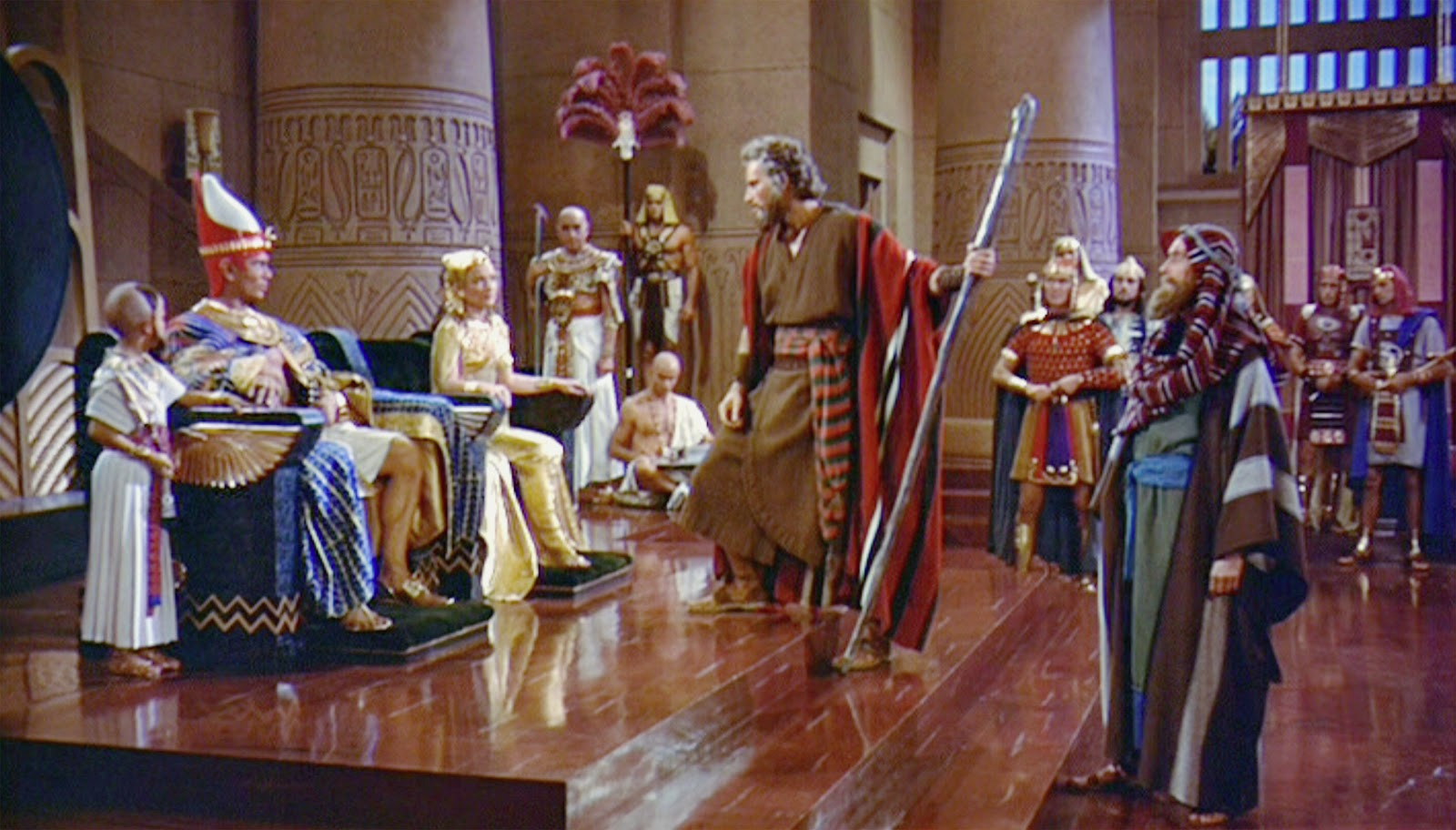 “Obey”
Moses/Israel disobeying Pharaoh

Jeremiah disobeying corrupt Jewish leaders
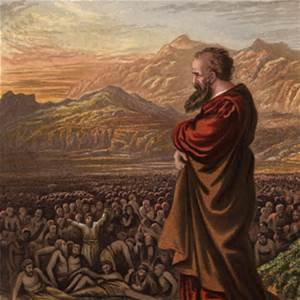 “Obey”
Moses/Israel disobeying Pharaoh

Jeremiah disobeying corrupt Jewish leaders

Daniel disobeying Nebuchadnezzar & Darius
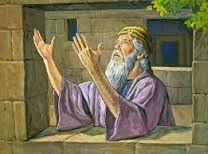 Acts 5:33
When they heard this, they were furious and plotted to kill them.

“Furious” means to cut in half causing 
extreme pain/torment/distress.
Acts 5:34
Then one in the council stood up, a Pharisee 
named Gamaliel, a teacher of the law held in 
respect by all the people, and commanded them 
to put the apostles outside for a little while.

Who was Gamaliel?
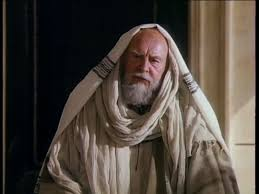 Gamaliel
Grandson of the great teacher Hillel the Elder
His name means “reward of God.”
Esteemed leader of the School of Hillel
His most famous student was the Apostle Paul (Acts 22:3).
When he died, the Mishnah* said, “Since Rabban Gamaliel the Elder died, there has been no more reverence for the law, and purity and piety died out at the same time.”        	 *(Mishnah is the written Jewish oral tradition.)
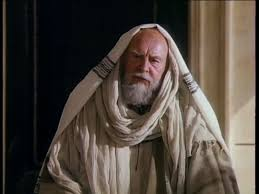 Acts 5:35-36
And he said to them: “Men of Israel, take heed 
to yourselves what you intend to do regarding 
these men. For some time ago Theudas rose up, 
claiming to be somebody. A number of men, 
about four hundred, joined him. He was slain, 
and all who obeyed him were scattered and 
came to nothing…”
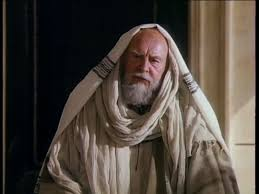 Acts 5:37-39
“…After this man, Judas of Galilee rose up in the 
days of the census, and drew away many people 
after him. He also perished, and all who obeyed him 
were dispersed. And now I say to you, keep away 
from these men and let them alone; for if this plan or 
this work is of men, it will come to nothing; but if it is 
of God, you cannot overthrow it—lest you even be 
found to fight against God.”
Acts 5:40
And they agreed with him, and when they had 
called for the apostles and beaten them, they 
commanded that they should not speak in the 
name of Jesus, and let them go.
Acts 5:40
And they agreed with him, and when they had 
called for the apostles and beaten them, they 
commanded that they should not speak in the 
name of Jesus, and let them go.

  Deut. 25:2-3 – “…then it shall be, if the wicked man deserves 
to be beaten, that the judge will cause him to lie down and 
be beaten in his presence…Forty blows he may give him…”
How many blows is that?
12 apostles x 39* blows = 468 blows!

*(39 blows because some could die from 40. They were not allowed to kill.)

To beat all 12, if each 
blow took 3 seconds, this
 took ~25 minutes. If 
each blow took 5 seconds, 
this took ~40 minutes.
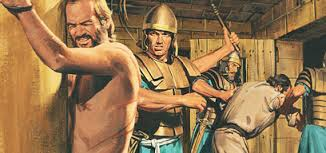 Persecution Hot Spots Today
Northern Nigeria
Afghanistan
Yemen
Syria
Saudi Arabia
Pakistan
Egypt
North Korea
WWYD?
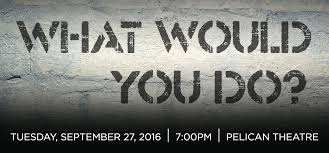 If you were one of the beaten 
apostles, how would you feel?
What would you do?
Acts 5:41-42
Here’s what they did.
So they departed from the presence of the council, rejoicing that they were counted worthy to suffer shame for his name. And daily in the temple, and in every house, they did not cease teaching and preaching Jesus as the Christ.
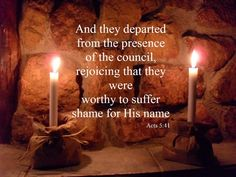 Acts 5:41-42
So they departed from the presence of the council, rejoicing that they were counted worthy to suffer shame for his name. And daily in the temple, and in every house, they did not cease teaching and preaching Jesus as the Christ.

In other words, to obey the Lord, they had to disobey their 
national leaders because the leaders were wrong.
Acts 5:41-42
So they departed from the presence of the council, rejoicing that they were counted worthy to suffer shame for his name. And daily in the temple, and in every house, they did not cease teaching and preaching Jesus as the Christ.
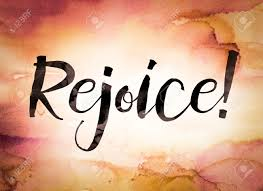 1 Peter 4:13-14 – But rejoice to the extent that you partake of Christ’s sufferings, that when his glory is revealed, you may also be glad with exceeding joy. If you are reproached for the name of Christ, blessed are you, for the Spirit of glory and of God rests upon you.

Jesus: “Blessed are you when they revile and persecute you…Rejoice and be exceedingly glad…” Matt. 5:11-12.

Jesus: “In the world you will have tribulation; but be of good cheer, I have overcome the world.”  John 16:33.
Remember:
When it’s bad here (on earth) 
for Christ’s sake, 
it’s better there (in heaven)
for our sake.
Remember:
When it’s bad here (on earth) 
for Christ’s sake, 
it’s better there (in heaven)
for our sake.

		(We need the eyes of faith to ‘see’ and remember this!)
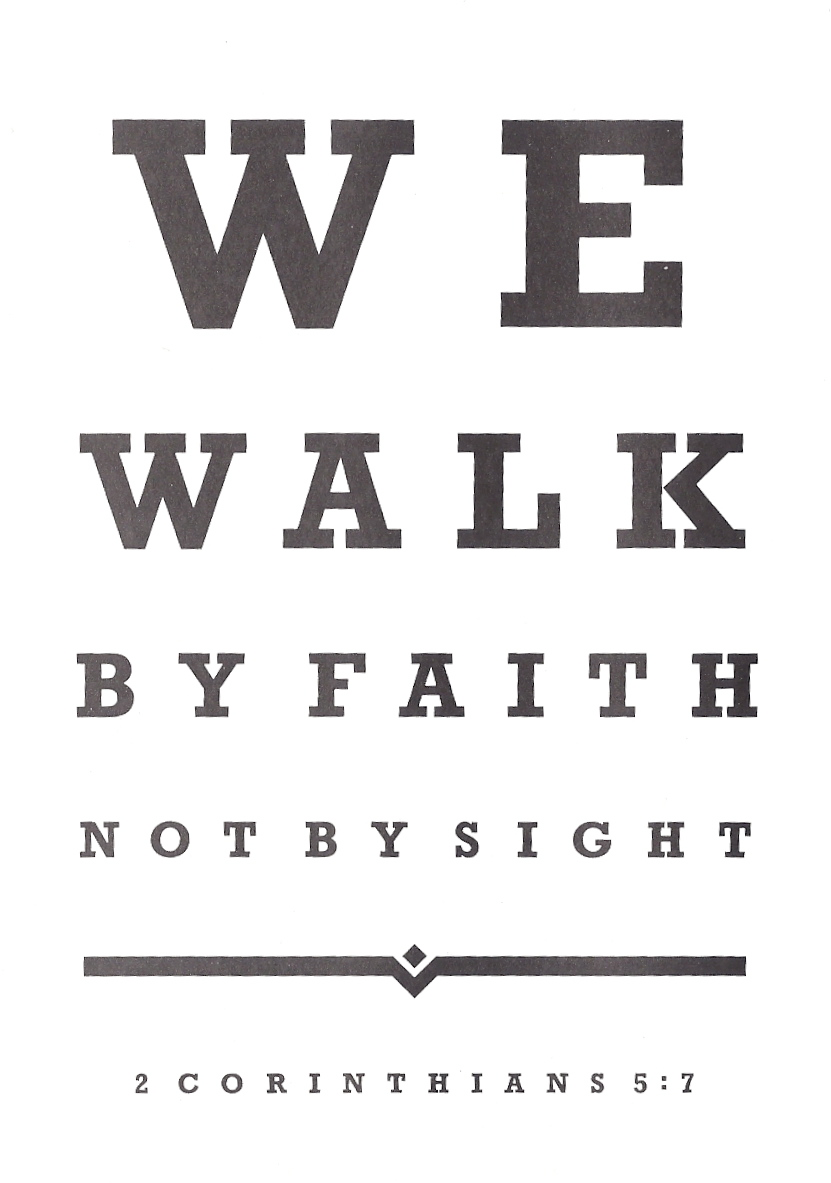 Acts 5:41-42
So they departed from the presence of the council, rejoicing that they were counted worthy to suffer shame for his name. And daily in the temple, and in every house, they did not cease teaching and preaching Jesus as the Christ.
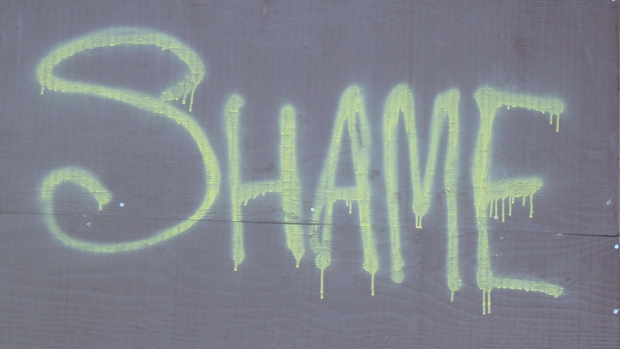 Deut. 21:23 – “If a man has committed a sin deserving of death, and he is put to death, and you hang him on a tree, his body shall not remain overnight on the tree, but you shall surely bury him that day, so that you do not defile the land which the LORD your God is giving you as an inheritance; for he who is hanged is accursed of God.

Nothing was more shameful to a Jewish person than dying on a tree. Jews buried crucified people on the day of their death to prevent defiling the land. The apostles’ shame was not nearly as bad as Christ’s.
Acts 5:41-42
So they departed from the presence of the council, rejoicing that they were counted worthy to suffer shame for his name. And daily in the temple, and in every house, they did not cease teaching and preaching Jesus as the Christ.
The apostles did their preaching in the temple and  their teaching in the houses of believers (“every house”).

A subtle shift begins at the end of 
	chapter 5. This is the last time the 
	temple in Jerusalem is the central 
	location for the activities of the 
	new church.
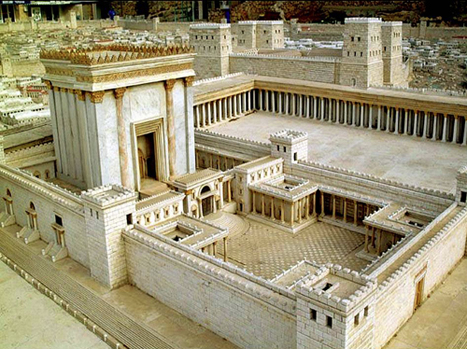 It doesn’t say, but…
If you were a person in the city, how would you feel about the apostles getting beating?

If you were part of the Sanhedrin, how would you 
feel when you realized beating the apostles 
did not stop or slow them down?
Push-back time!
Where do you see God working in the story?

What are your take home points?